Weekly Menu
Autumn Term 2023
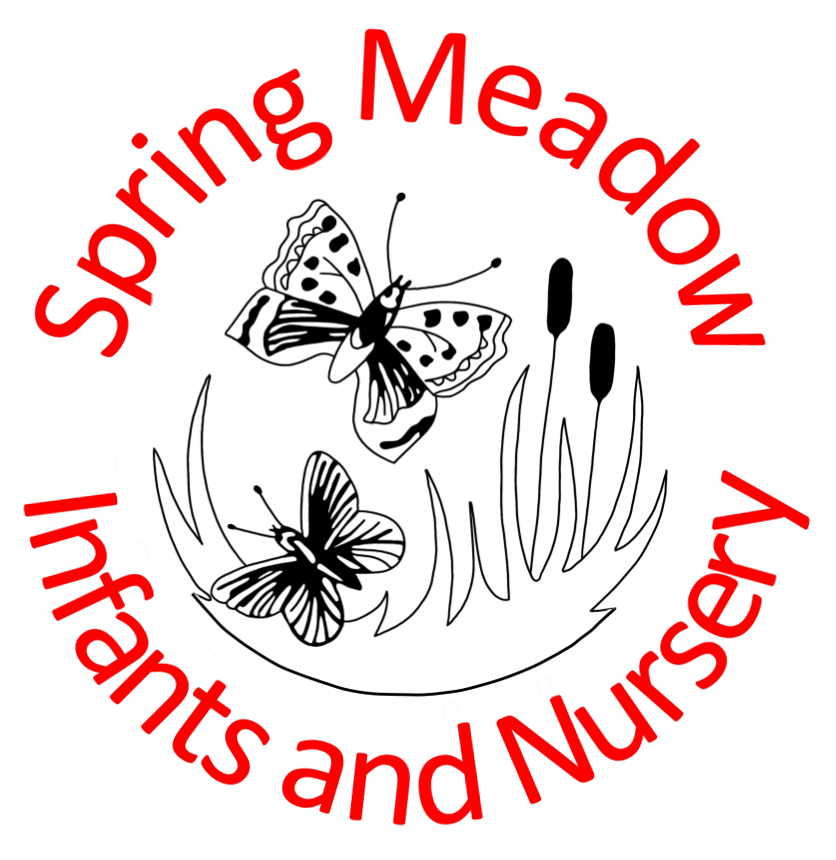 Fresh Fruit/Dessert
Available daily